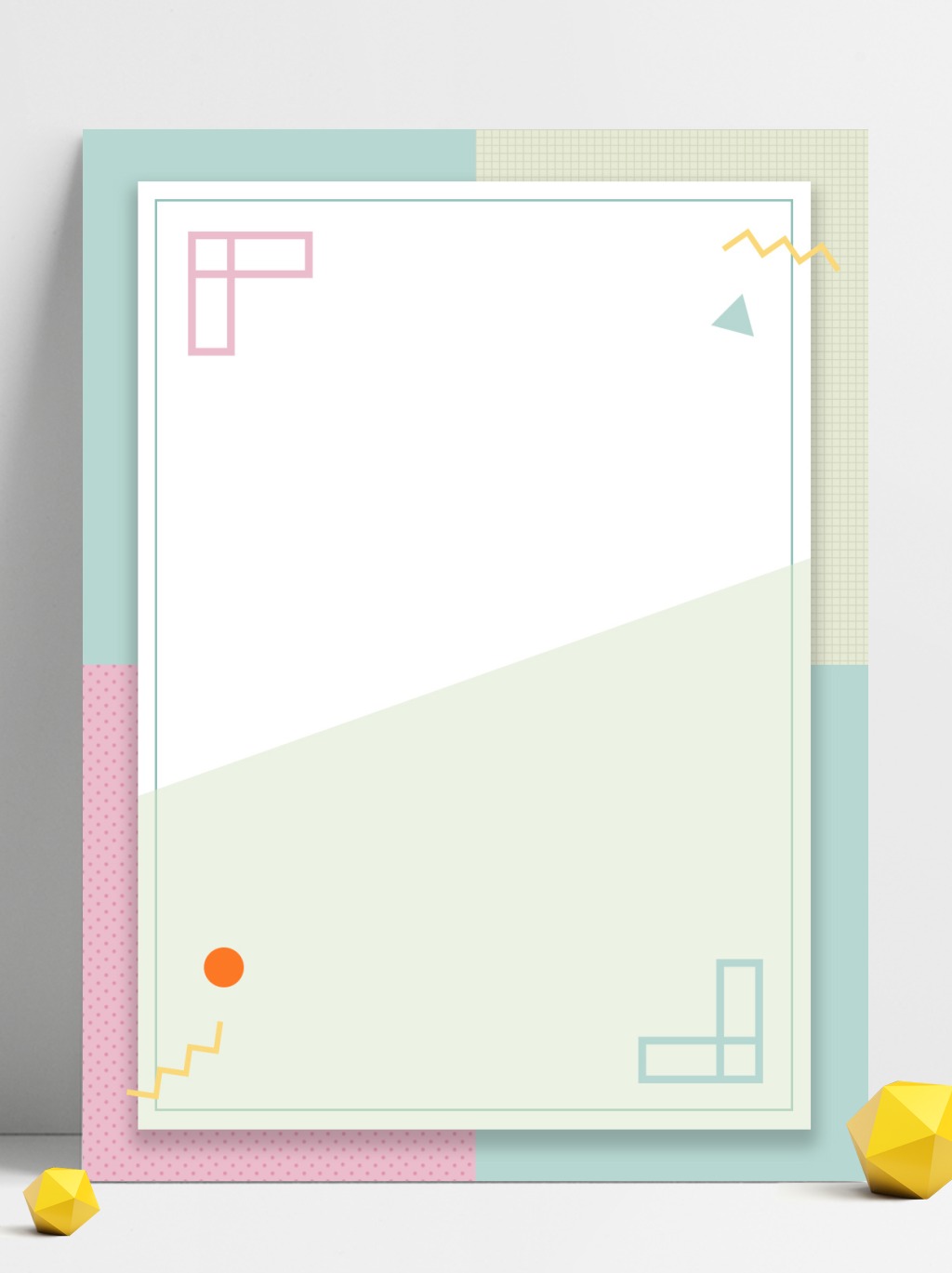 创意工作计划PPT模板
工作计划| 活动安排| 实用大气 | 商务展示 |
Lorem ipsum dolor sit er elit lamet, consectetaur cillium adipisicing pecu, sed do ut labore et dolore
汇报人：XXXX    20XX年X月X日
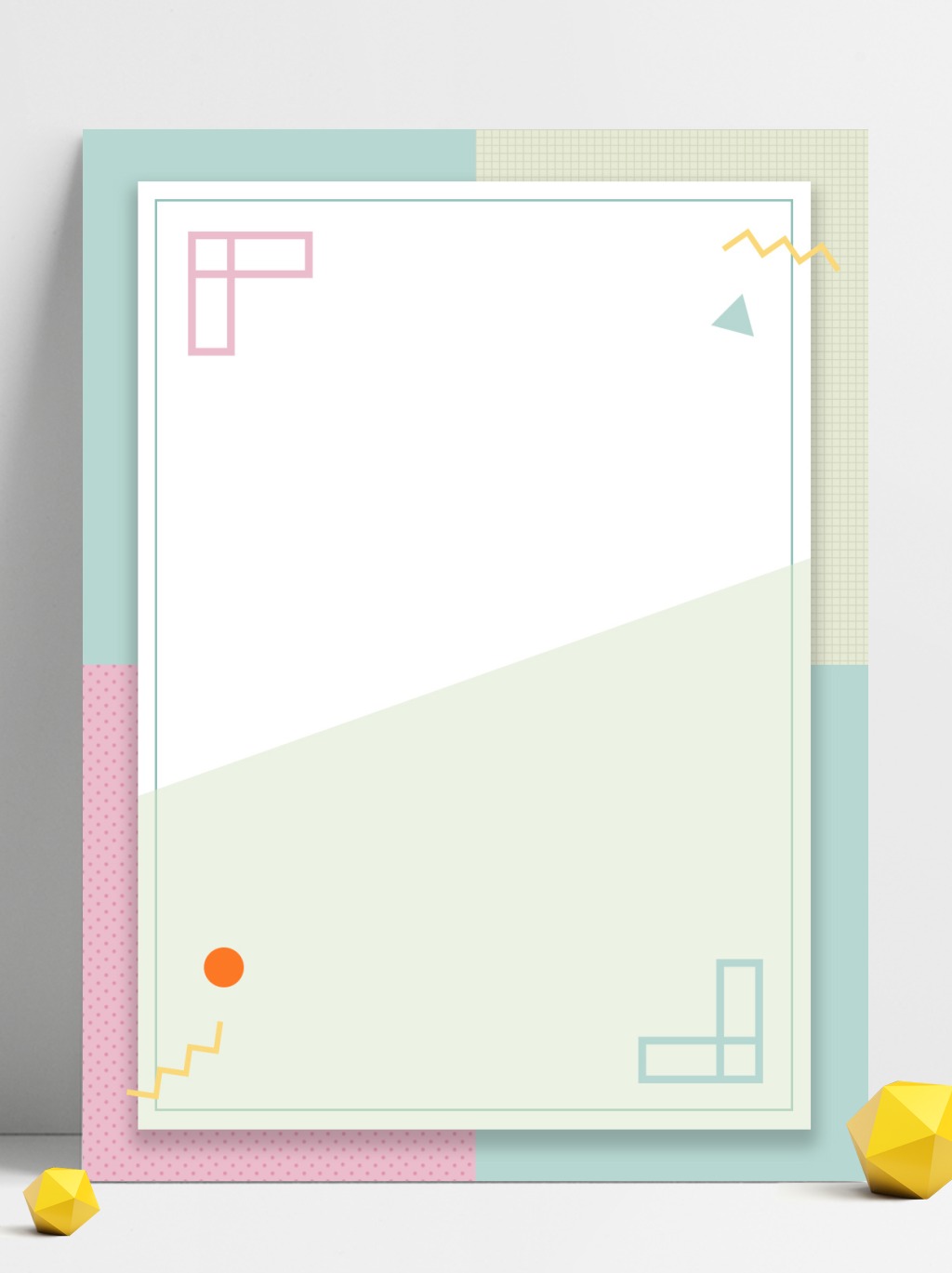 目 录
Contents
1
发展成就
前景回顾
2
Training content
Training target
3
新年计划
经验教训
Training classification
Training experience
4
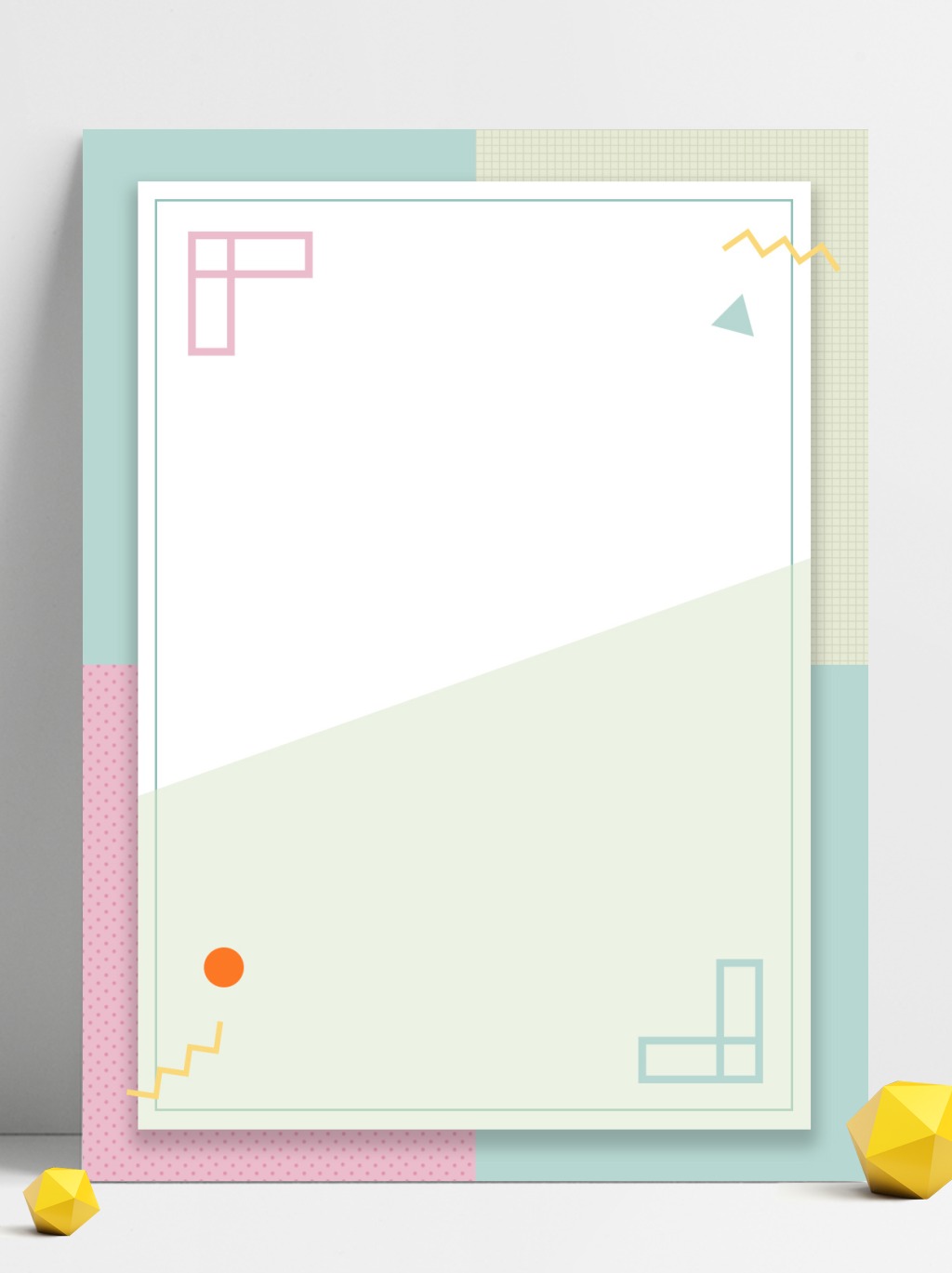 01
前景回顾
We have many PowerPoint templates that has been specifically designed to help anyone that is stepping into the world of PowerPoint for the very first time.
26
26
26
26
26
标题文本预设
32
32
输入替换内容 输入替换内容 输入替换内容
48
标题文本预设
标题文本预设
输入替换内容 输入替换内容 输入替换内容
输入替换内容 输入替换内容 输入替换内容
97
标题文本预设
输入替换内容 输入替换内容 输入替换内容
标题文本预设
输入替换内容 输入替换内容 输入替换内容
输入标题文本
输入标题文本
输入标题文本
输入标题文本
输入标题文本
输入标题文本
输入标题文本
输入标题文本
输入替换内容 输入替换内容 输入替换内容
输入替换内容 输入替换内容 输入替换内容
输入替换内容 输入替换内容 输入替换内容
输入替换内容 输入替换内容 输入替换内容
标题文本预设
标题文本预设
输入替换内容 输入替换内容 输入替换内容
标题文本预设
输入替换内容 输入替换内容 输入替换内容
输入替换内容 输入替换内容 输入替换内容
标题文本预设
输入替换内容 输入替换内容 输入替换内容
标题文本预设
标题文本预设
标题文本预设
标题文本预设
输入替换内容 输入替换内容 输入替换内容
输入替换内容 输入替换内容 输入替换内容
输入替换内容 输入替换内容 输入替换内容
输入替换内容 输入替换内容 输入替换内容
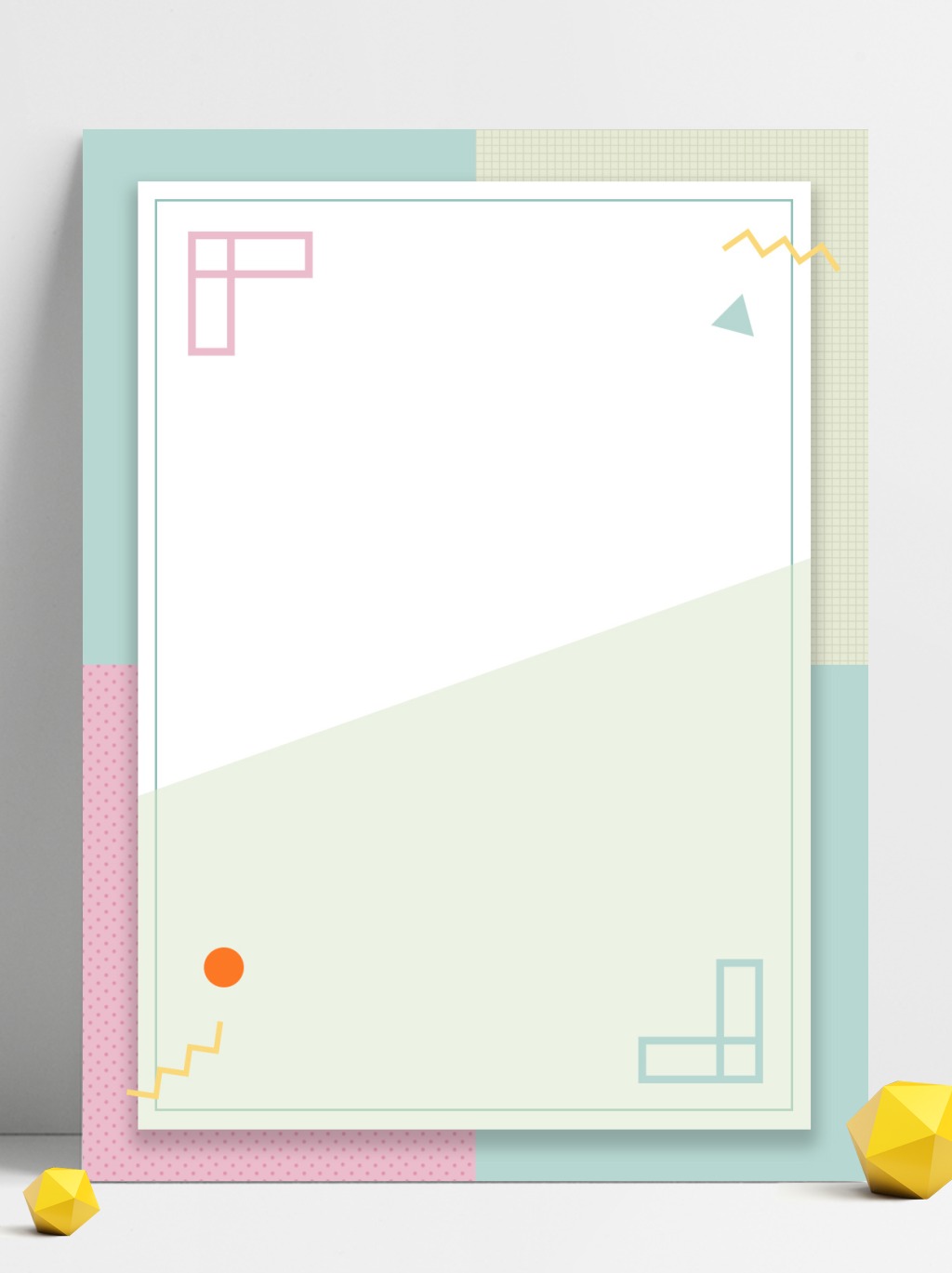 02
发展成就
We have many PowerPoint templates that has been specifically designed to help anyone that is stepping into the world of PowerPoint for the very first time.
标题文本预设
输入替换内容 输入替换内容 输入替换内容
标题文本预设
标题文本预设
输入替换内容 输入替换内容 输入替换内容
输入替换内容 输入替换内容 输入替换内容
标题文本预设
输入替换内容 输入替换内容 输入替换内容
标题文本预设
输入替换内容 输入替换内容 输入替换内容
标题文本预设
标题文本预设
输入替换内容 输入替换内容 输入替换内容
输入替换内容 输入替换内容 输入替换内容
双击输入替换内容
双击输入替换内容
36%
标题文本预设
36%
标题文本预设
输入替换内容 输入替换内容 输入替换内容
输入替换内容 输入替换内容 输入替换内容
双击输入替换内容
双击输入替换内容
36%
36%
标题文本预设
标题文本预设
输入替换内容 输入替换内容 输入替换内容 输入替换内容 输入替换内容 输入替换内容
输入替换内容 输入替换内容 输入替换内容 输入替换内容 输入替换内容 输入替换内容
标题文本预设
标题文本预设
输入替换内容 输入替换内容 输入替换内容 输入替换内容 输入替换内容 输入替换内容
输入替换内容 输入替换内容 输入替换内容 输入替换内容 输入替换内容 输入替换内容
标题文本预设
输入替换内容 输入替换内容 输入替换内容 输入替换内容 输入替换内容
标题文本预设
输入替换内容 输入替换内容 输入替换内容 输入替换内容 输入替换内容 输入替换内容
标题文本预设
输入替换内容 输入替换内容 输入替换内容 输入替换内容 输入替换内容 输入替换内容 输入替换内容
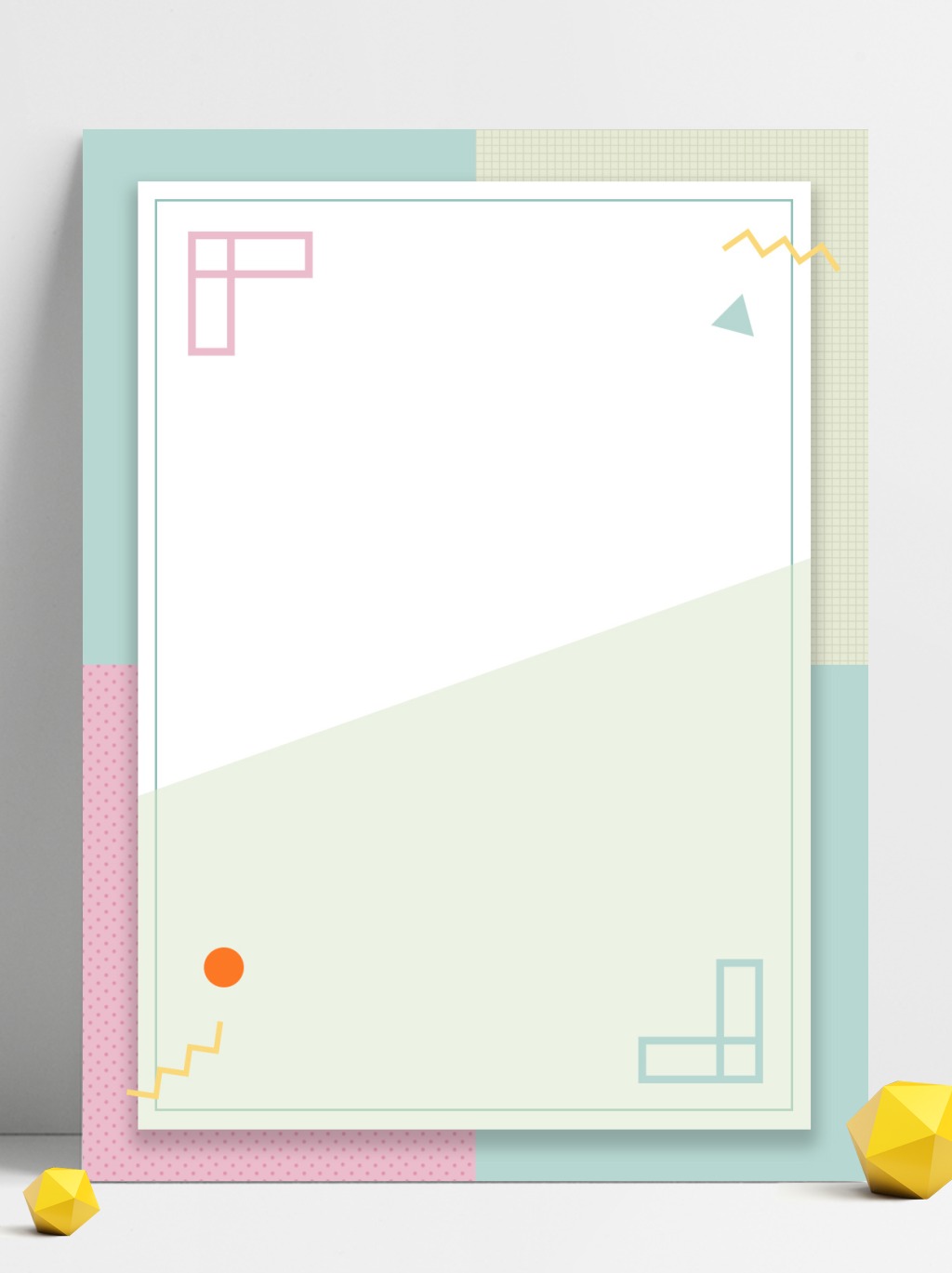 03
经验教训
We have many PowerPoint templates that has been specifically designed to help anyone that is stepping into the world of PowerPoint for the very first time.
标题文本预设
标题文本预设
标题文本预设
标题文本预设
输入替换内容 输入替换内容 输入替换内容
输入替换内容 输入替换内容 输入替换内容
输入替换内容 输入替换内容 输入替换内容
输入替换内容 输入替换内容 输入替换内容
标题文本预设
标题文本预设
标题文本预设
标题文本预设
输入替换内容 输入替换内容 输入替换内容
输入替换内容 输入替换内容 输入替换内容
输入替换内容 输入替换内容 输入替换内容
输入替换内容 输入替换内容 输入替换内容
标题文本预设
输入替换内容 输入替换内容 输入替换内容 输入替换内容 输入替换内容 输入替换内容
标题文本预设
输入替换内容 输入替换内容 输入替换内容 输入替换内容 输入替换内容 输入替换内容 输入替换内容
标题文本预设
输入替换内容 输入替换内容 输入替换内容 输入替换内容 输入替换内容 输入替换内容 输入替换内容
标题文本预设
输入替换内容 输入替换内容 输入替换内容 输入替换内容 输入替换内容
标题文本预设
输入替换内容 输入替换内容 输入替换内容
输入替换内容 输入替换内容 输入替换内容
标题文本预设
输入替换内容 输入替换内容 输入替换内容
输入替换内容 输入替换内容 输入替换内容
标题文本预设
输入替换内容 输入替换内容 输入替换内容
输入替换内容 输入替换内容 输入替换内容
标题文本预设
输入替换内容 输入替换内容 输入替换内容
标题文本预设
输入替换内容 输入替换内容 输入替换内容
SUCCESS
标题文本预设
输入替换内容 输入替换内容 输入替换内容
标题文本预设
输入替换内容 输入替换内容 输入替换内容
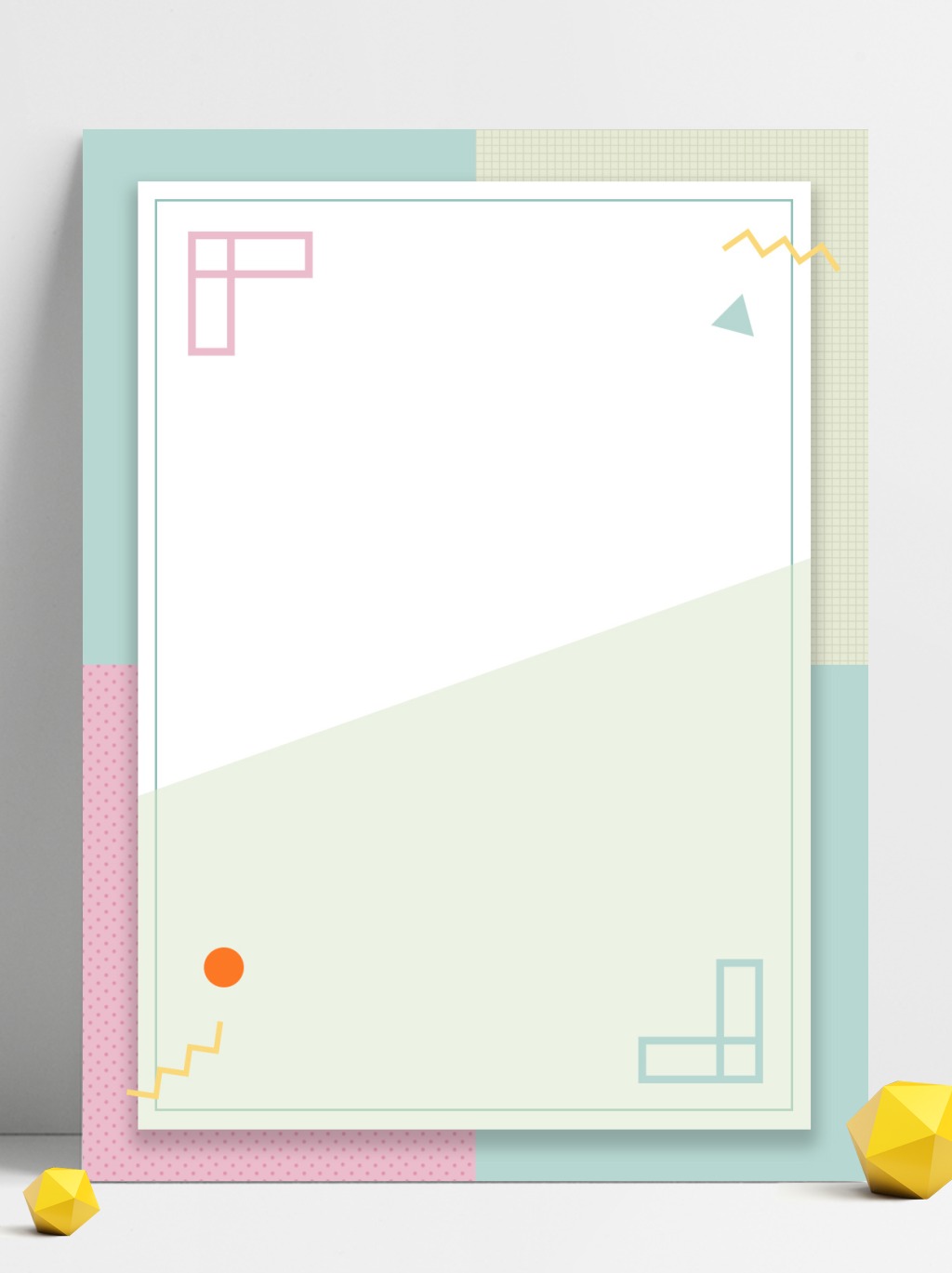 04
新年计划
We have many PowerPoint templates that has been specifically designed to help anyone that is stepping into the world of PowerPoint for the very first time.
标题文本预设
输入替换内容 输入替换内容 输入替换内容 输入替换内容
标题文本预设
输入替换内容 输入替换内容 输入替换内容 输入替换内容
标题文本预设
输入替换内容 输入替换内容 输入替换内容 输入替换内容
标题文本预设
标题文本预设
输入替换内容 输入替换内容 输入替换内容
输入替换内容 输入替换内容 输入替换内容
添加标题章节
添加标题章节
添加标题章节
添加标题章节
Making it look like readable English. Many desktop publishing
输入替换内容 输入替换内容 输入替换内容
输入替换内容 输入替换内容 输入替换内容
输入替换内容 输入替换内容 输入替换内容
There are many variations of passages of Lorem Ipsum
There are many variations of passages of Lorem Ipsum
标题文本预设
标题文本预设
输入替换内容 输入替换内容 输入替换内容 输入替换内容 输入替换内容 输入替换内容
输入替换内容 输入替换内容 输入替换内容 输入替换内容 输入替换内容 输入替换内容
Technology
标题文本预设
标题文本预设
输入替换内容 输入替换内容 输入替换内容 输入替换内容 输入替换内容 输入替换内容
输入替换内容 输入替换内容 输入替换内容 输入替换内容 输入替换内容 输入替换内容
输入替换内容 输入替换内容 输入替换内容 输入替换内容
标题文本预设
输入替换内容 输入替换内容 输入替换内容 输入替换内容
标题文本预设
输入替换内容 输入替换内容 输入替换内容 输入替换内容
标题文本预设
输入替换内容 输入替换内容 输入替换内容 输入替换内容
标题文本预设
输入标题
标题文本预设
标题文本预设
输入替换内容 输入替换内容 输入替换内容 输入替换内容 输入替换内容 输入替换内容
输入替换内容 输入替换内容 输入替换内容 输入替换内容 输入替换内容 输入替换内容
标题文本预设
标题文本预设
输入替换内容 输入替换内容 输入替换内容 输入替换内容 输入替换内容 输入替换内容 输入替换内容
输入替换内容 输入替换内容 输入替换内容 输入替换内容 输入替换内容 输入替换内容
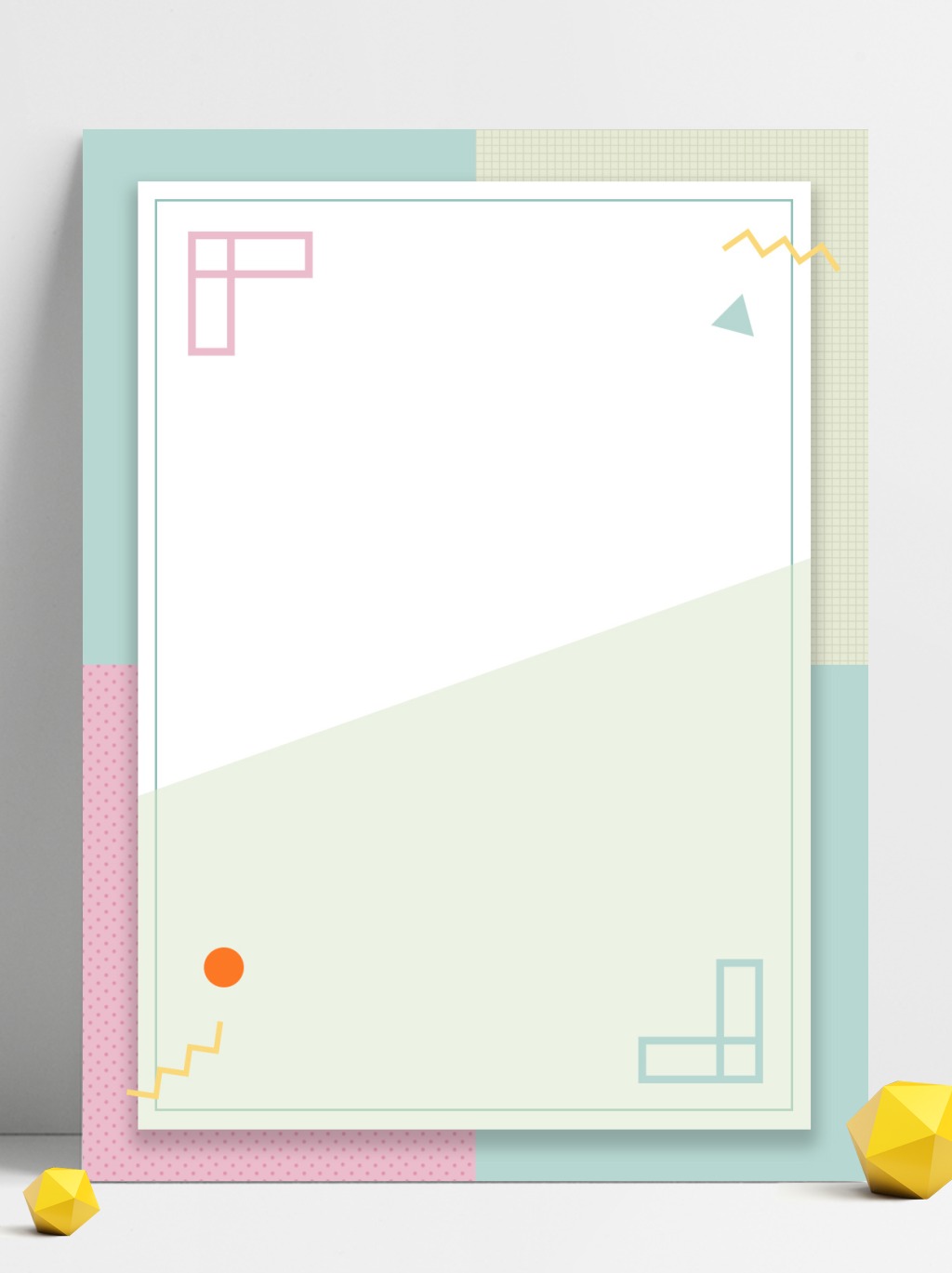 创意工作计划PPT模板
工作计划| 活动安排| 实用大气 | 商务展示 |
Lorem ipsum dolor sit er elit lamet, consectetaur cillium adipisicing pecu, sed do ut labore et dolore
汇报人：XXXX    20XX年X月X日